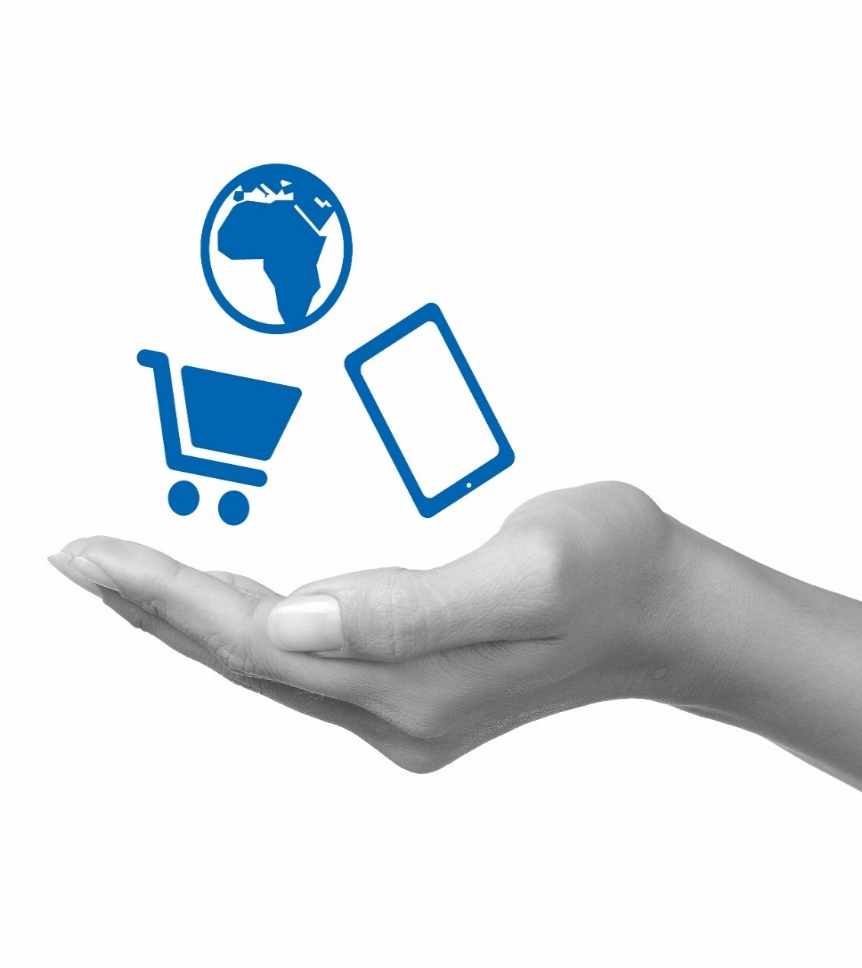 Multistate Tax Commission 
Annual Meeting
August 2, 2022
Michele Borens 
Partner

Jeff Friedman
Partner
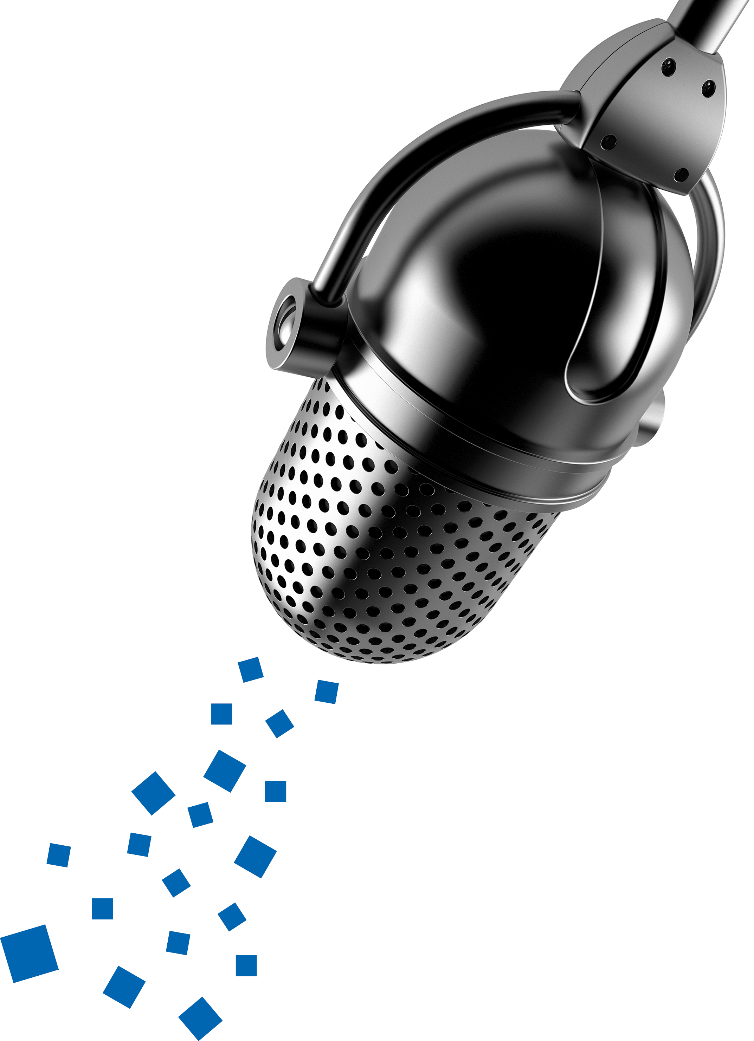 Agenda
Update on Marketplace Facilitator Laws
Overview of Implementation Obstacles
Specific Obstacles
Next Steps
2
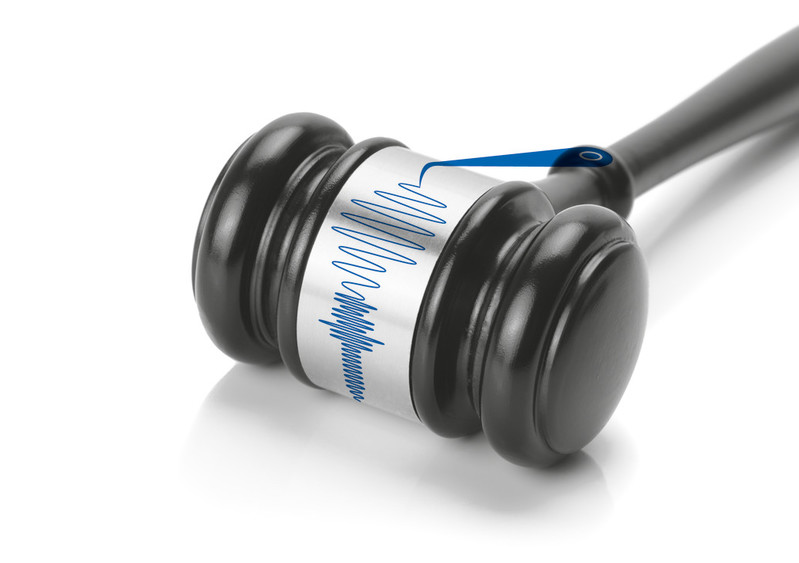 Marketplace Facilitator Laws
Marketplace Facilitator Laws
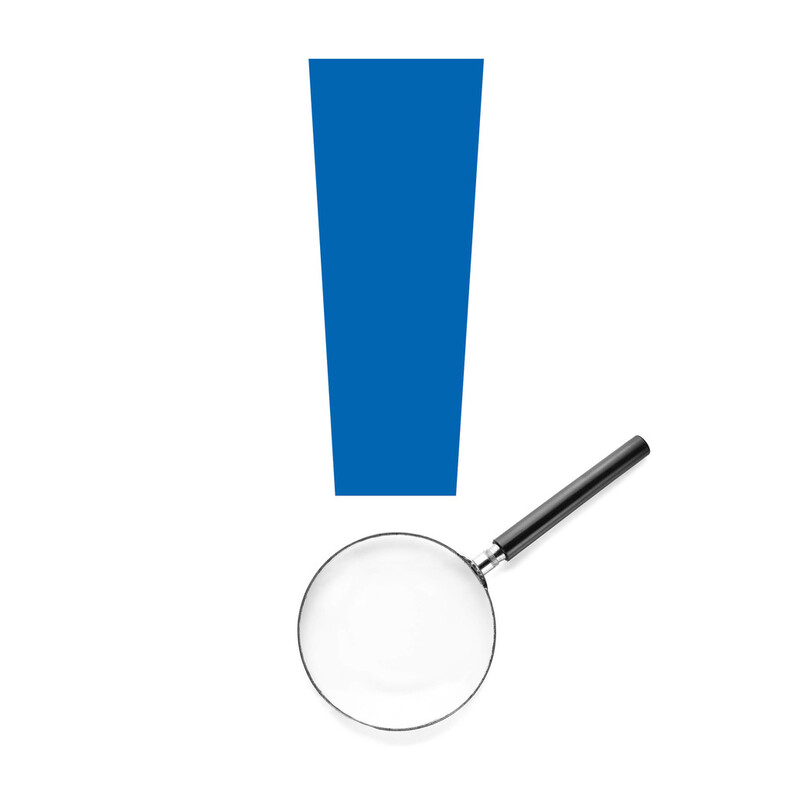 Marketplace facilitator laws have been in place for approximately 1-4 years in the states. 
Marketplace facilitators and sellers have worked diligently to transition sales tax collection and remittance and implement these laws.
Many marketplace facilitators did not have a tax engine or tax collection system. 
Many marketplace facilitators had to significantly expand their tax departments in order to have the resources to address tax collection, audits and other issues.
4
Marketplace Facilitator Laws
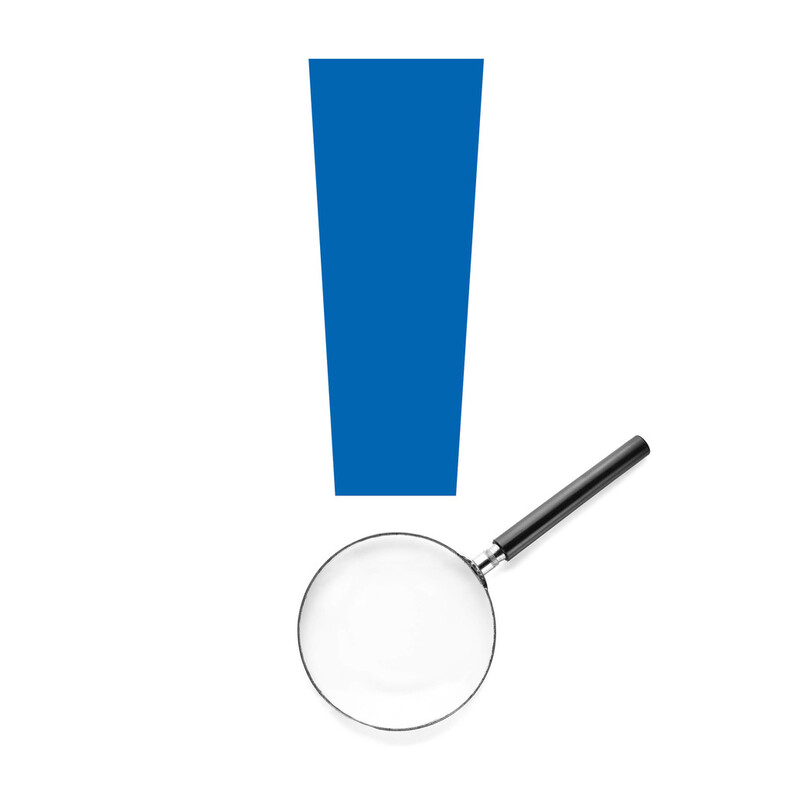 States have been helpful in assisting marketplaces with some implementation issues. 
Some states have issued regulations, guidance and rulings on marketplace facilitator laws.
Many states have started to audit marketplace facilitators and marketplace sellers. 
Certain challenges are starting to arise as a result of these audits.
5
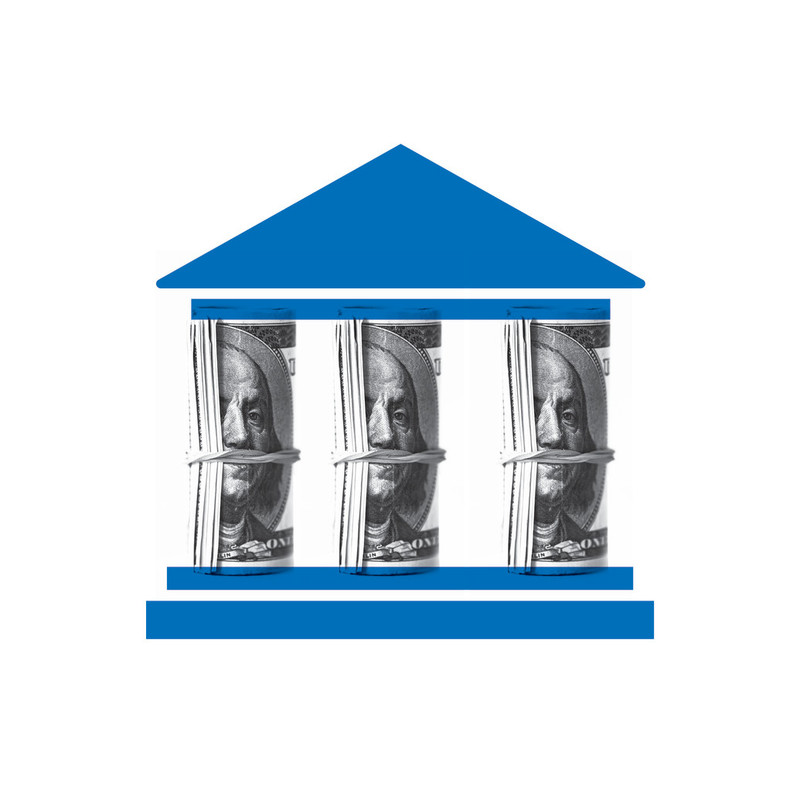 Implementation Obstacles
Implementation Obstacles
There have been numerous obstacles in implementation of marketplace collection laws.
Some of these obstacles have been raised or highlighted during audits.  
Other obstacles relate to implementation for certain industries. 
In particular there have been significant obstacles for marketplaces that facilitate sales for in-state businesses (that were already collecting and remitting sales tax) and do not want sales tax to be shifted to the marketplace facilitator.
Implementation Obstacles– Multiple Marketplaces
Situations arise where one marketplace sells on another marketplace.
Either marketplace could be a “marketplace facilitator” that is required to collect and remit sales tax.  
Parties may contractually agree on which party will act as the marketplace facilitator for sales tax collection purposes.
However, under audit states are not respecting these agreements and assessing the marketplace that has not collected sales tax. 
The parties contractual arrangements should be respected by the states.
Implementation Obstacles – Double Tax
In certain fact patterns, marketplace facilitators may not have collected and remitted sales tax. 
Instead, the marketplace seller has continued to collect and remit the sales tax. 
This is common where the marketplace seller is an in-state business that is already collecting and remitting the sales tax.
States have received sales tax on transactions facilitated through the marketplace, but some states are still assessesing the marketplace facilitator despite efforts to offer some substantiation or documentation that sales tax was received by the state. 
Or state auditors are making it extremely challenging to prove that sales tax was remitted on transactions.
If the state has received sales tax on facilitated transaction, it should not assess the marketplace facilitator for the same transactions.
Implementation Obstacles – Exemption Certificates
Marketplace facilitators are defined under state marketplace laws as facilitators of transactions – not resellers.
As facilitators, marketplaces are liable for collecting and remitting the sales tax. 
However, state auditors are requesting that marketplace sellers provide exemption certificates they have received from marketplace facilitators.  
Exemption certificates should not be required if the transactions are facilitated and not resales.
Implementation Obstacles – Deduction for Tax Paid to Marketplace Seller
In certain fact patterns, marketplace facilitators may have paid sales tax to the marketplace seller or the marketplace seller collected sales tax in error from the marketplace facilitator. 
This often arises when the marketplace seller can’t turn off sales tax as part of its point of sales system. 
The marketplace facilitator also collects and remits sales tax from the purchaser. 
Marketplace facilitators should be able to take a deduction on their sales tax return for tax paid to the marketplace seller, but states are resistant to allow this deduction when the tax paid was not on a resale transaction. 
Marketplace facilitators are being treated differently than “retailers” even though marketplace facilitators have the same responsibilities and obligations as retailers.
Implementation Obstacles –  Seller Information
Marketplace collection laws were enacted to shift the sales tax collection obligation from marketplace sellers to marketplace facilitators.
Marketplace facilitators are liable for collecting and remitting sales tax on transactions facilitated through their platform.  
Marketplace facilitators are the party audited by the state. 
Despite this, states are still demanding marketplace seller information from marketplace facilitator – presumably to audit these sellers. 
Absent some reason why the marketplace facilitator is not liable for sales tax (e.g., incorrect information provisions), this information should not be requested from marketplaces.
Implementation Obstacles – Waivers
Several states have waiver provisions which allow marketplace facilitators to request permission to be excluded from the states marketplace law.
Other states allow for the marketplace seller and facilitator to agree on how tax will be collected and remitted.
Despite these provisions, states have been very reluctant to grant waivers or have made it extremely difficult to qualify for a waiver through regulations or other guidance.
Additionally, some marketplaces have requested temporary waivers, but have been met with resistance by the states. 
Temporary waivers should be granted when the state is not being disadvantaged because the sales tax is already being remitted by the marketplace seller.
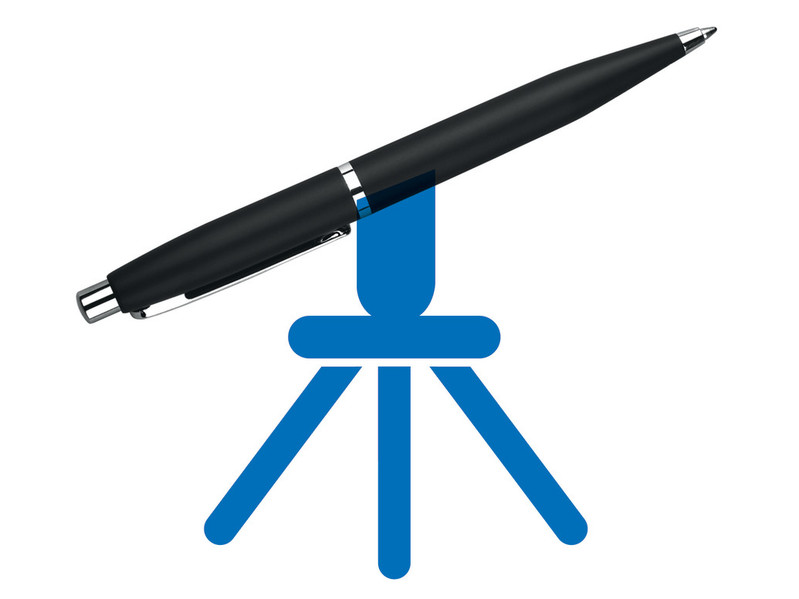 Next Steps
Next Steps
Seeking assistance from the states in getting resolution on each of the obstacles. 
Need some uniformity on the specific obstacles.
The uniformity committee could help with navigating these obstacles.
16
Contact Us
Michele Borens
Partner
Eversheds-Sutherland (US) LLP
202.383.0936
micheleborens@eversheds-sutherland.us


Jeff Friedman
Partner
Eversheds Sutherland (US) LLP
202.383.0718 
jefffriedman@eversheds-sutherland.us
Rev. 2/21/22